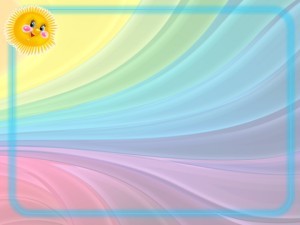 Государственное бюджетное дошкольное образовательное учреждение детский сад №7 общеразвивающего вида с приоритетным осуществлением деятельности по художественно-эстетическому развитию детей
Пушкинского района Санкт-Петербурга
Что такое 
Здоровье?
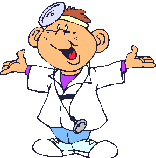 Составила воспитатель: Альберти Генриетта Геннадьевна
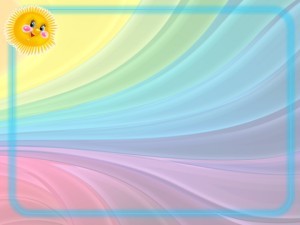 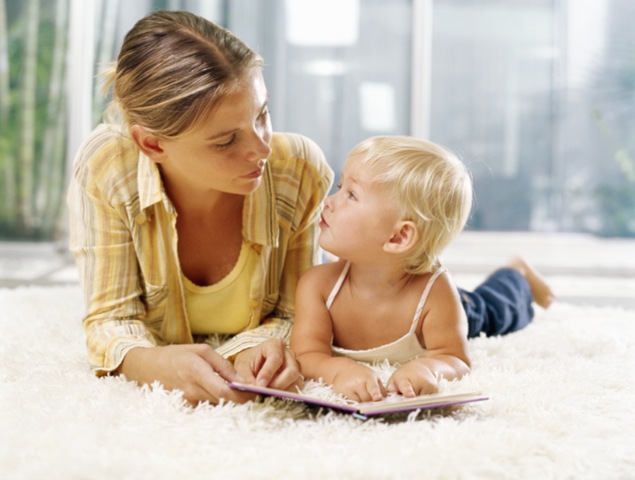 Знают взрослые и дети,
Что главней всего на свете
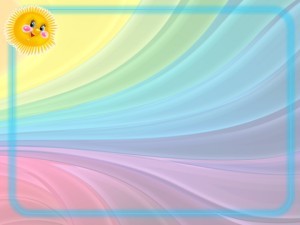 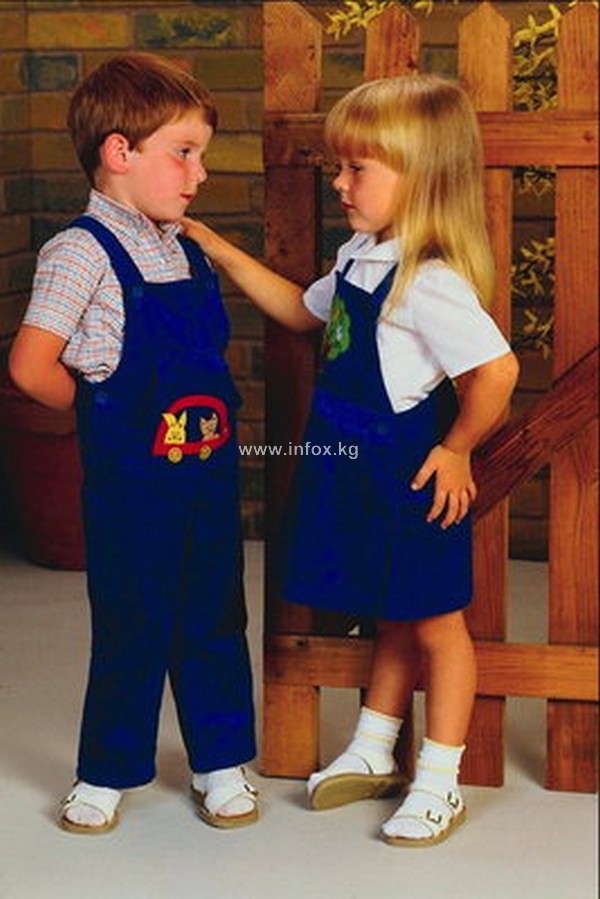 Быть здоровым и опрятным-
Это всем вокруг приятно.
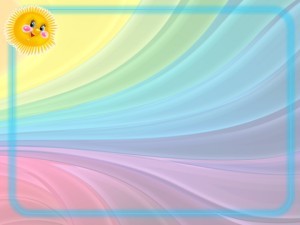 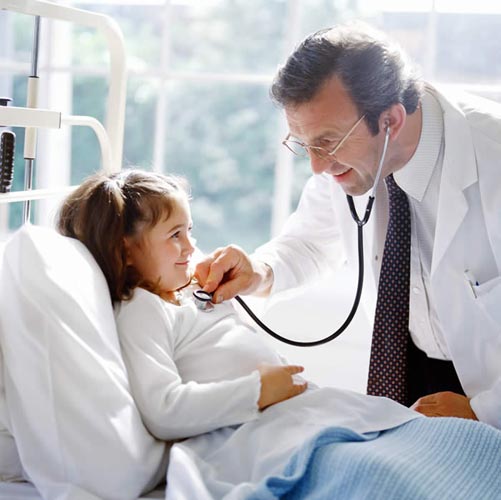 Если ты здоров всегда,
Все проблемы - ерунда!
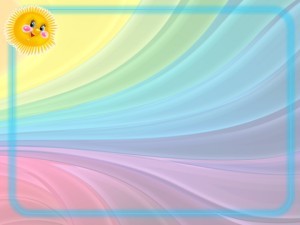 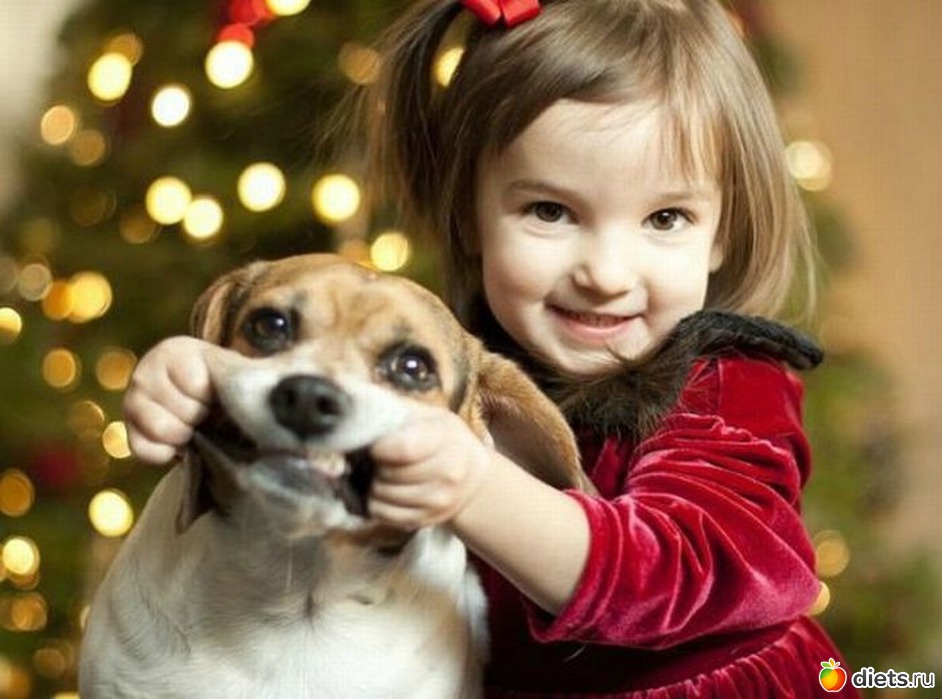 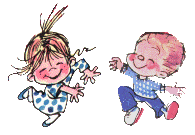 Настроение и силы
Не покинут никогда!
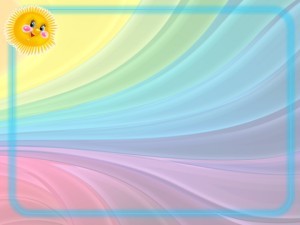 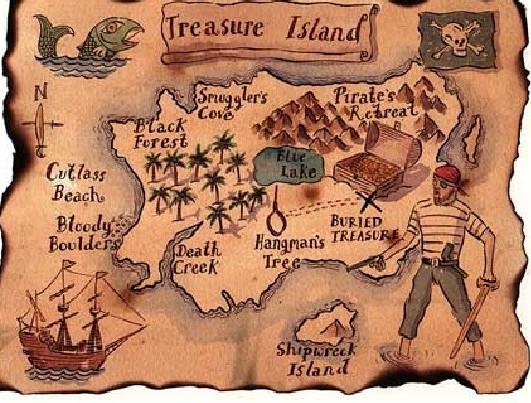 Ведь здоровье-это клад:
Бодрый дух и ясный взгляд!
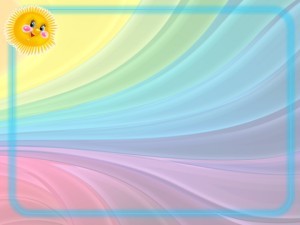 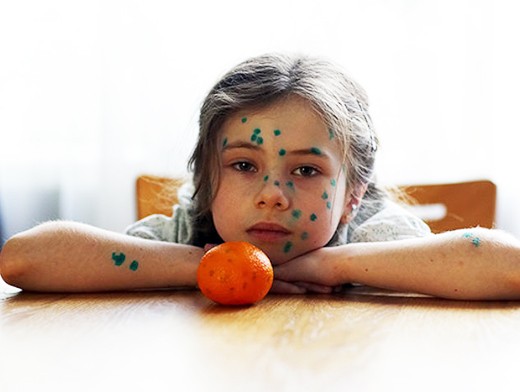 А  коль нет у вас здоровья-
То «бациллы» утомят!
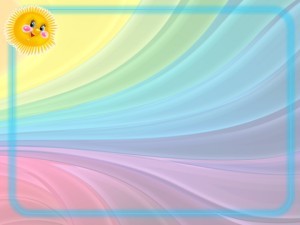 Чтоб болезни стороною
Обходили нас всегда
Нужно личною судьбою
Заниматься иногда.
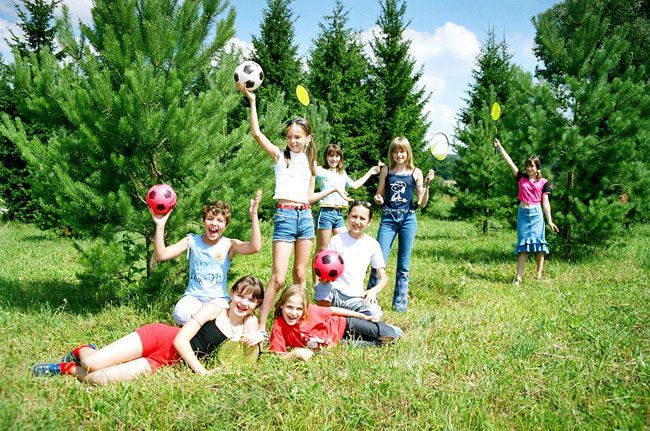 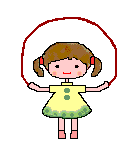 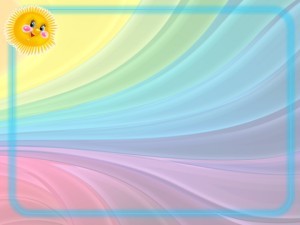 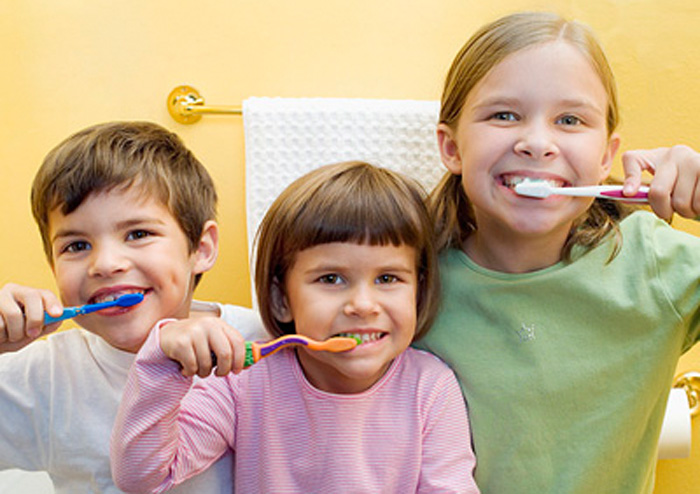 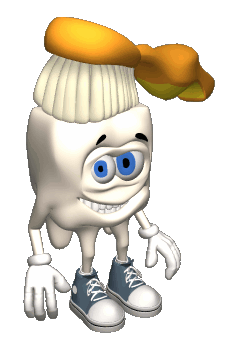 Зубы чистить, не лениться
По утрам и вечерам,
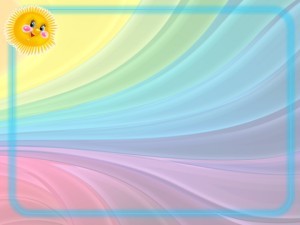 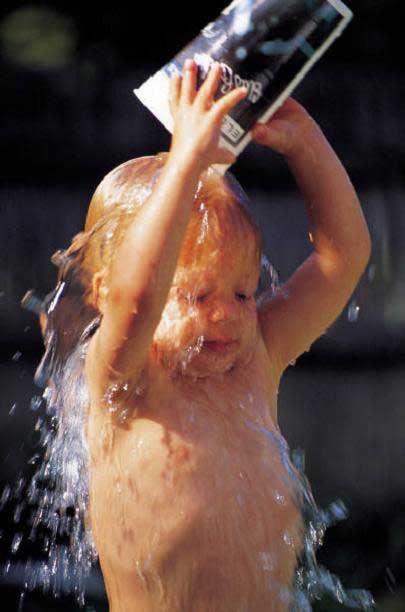 Закаляться, обливаться,
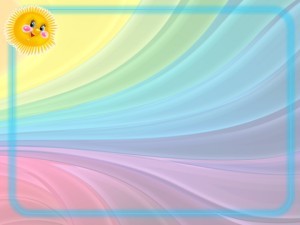 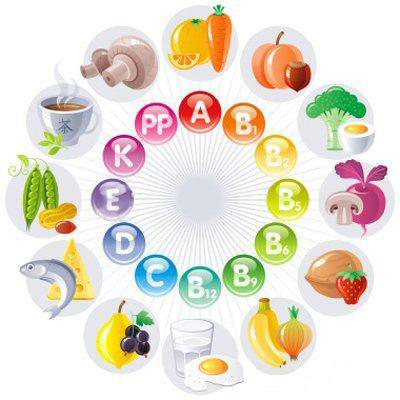 Витаминчиков 100 грамм.
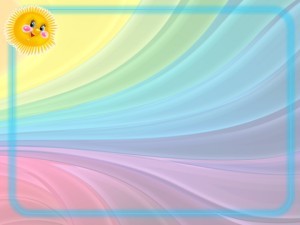 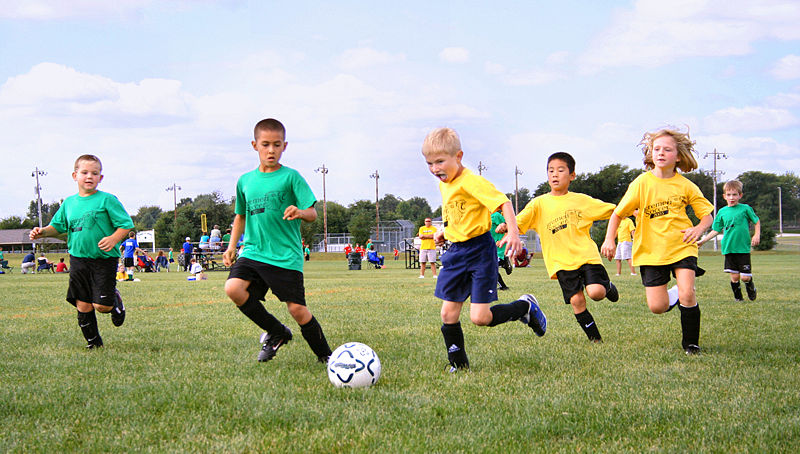 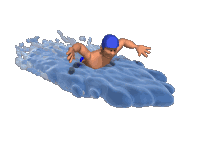 Обязательно со спортом
Крепко-накрепко дружить
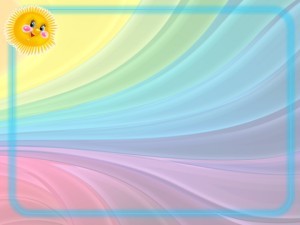 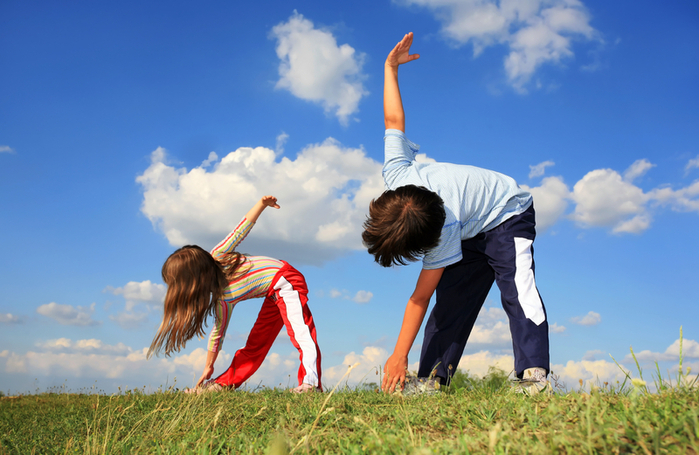 Да зарядкой заниматься,
И здоровьем - дорожить!
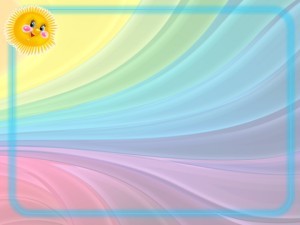 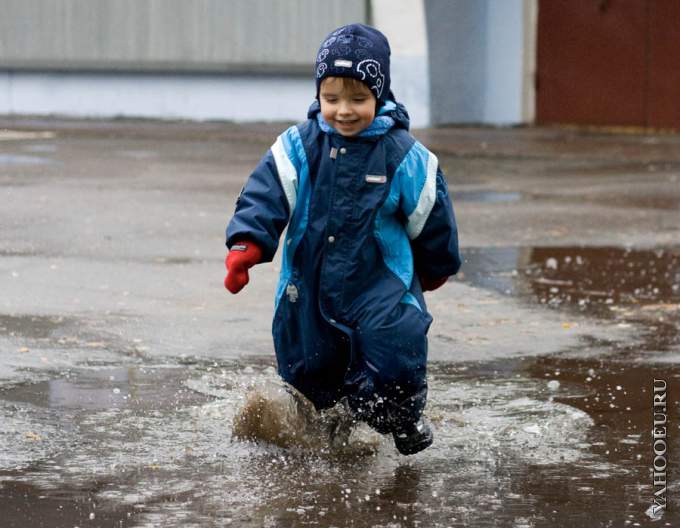 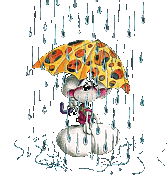 Не ходить по мокрым лужам,
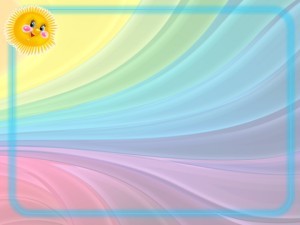 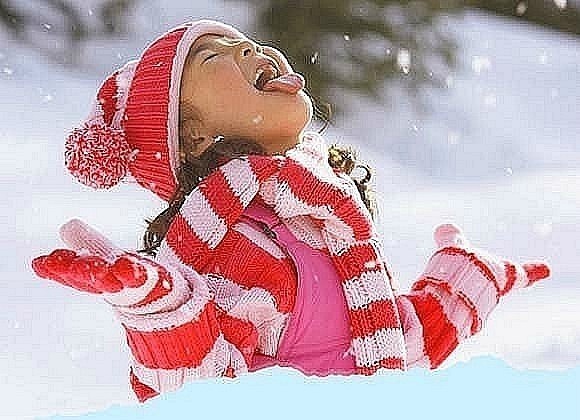 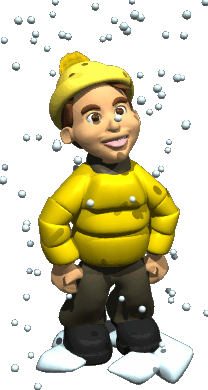 И не кушать зимой снег,
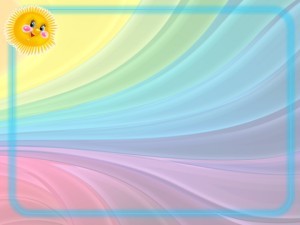 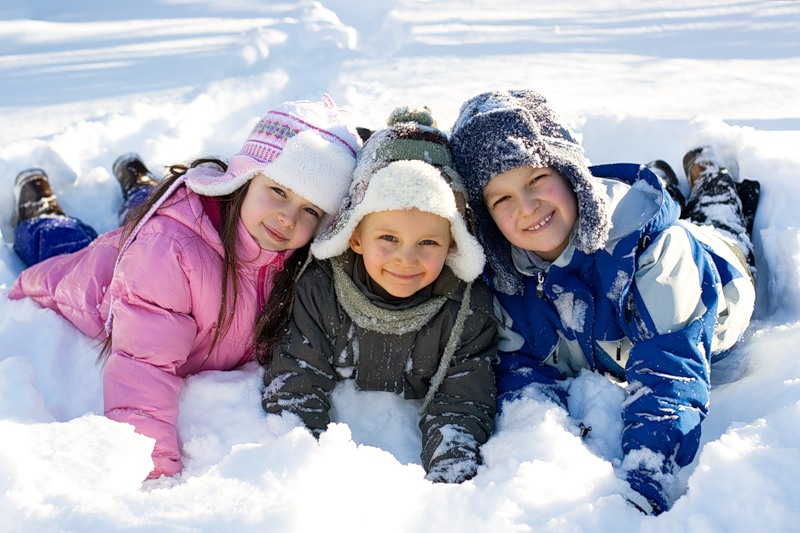 Одеваться, если стужа,
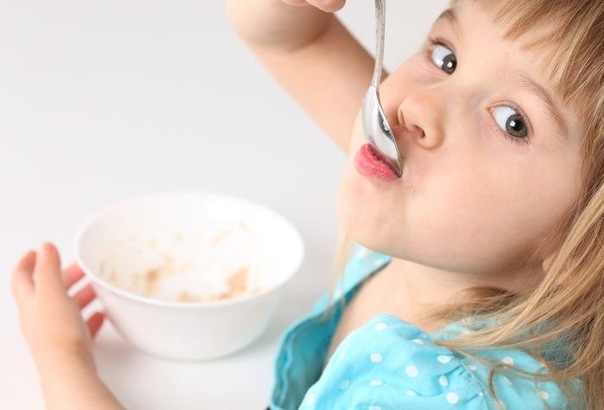 Да чеснок есть на обед!
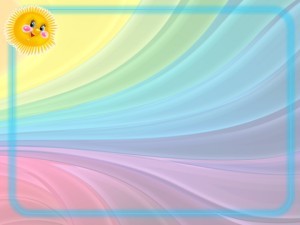 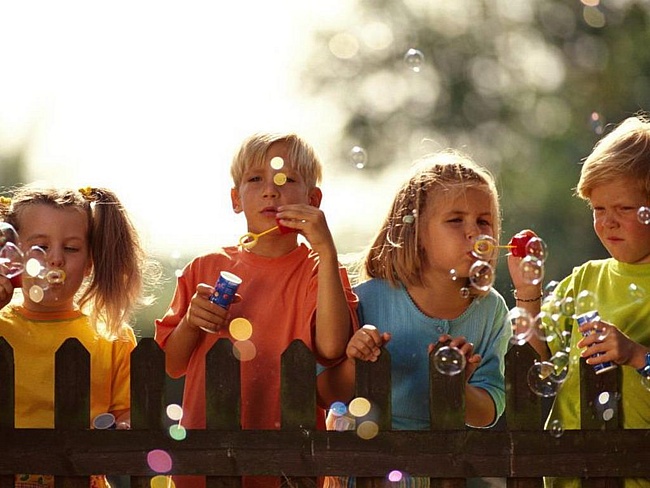 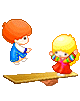 Если солнышко пригреет-
Обязательно гулять!
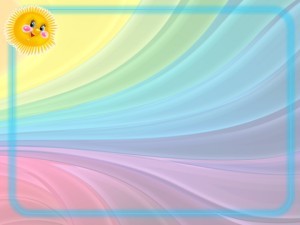 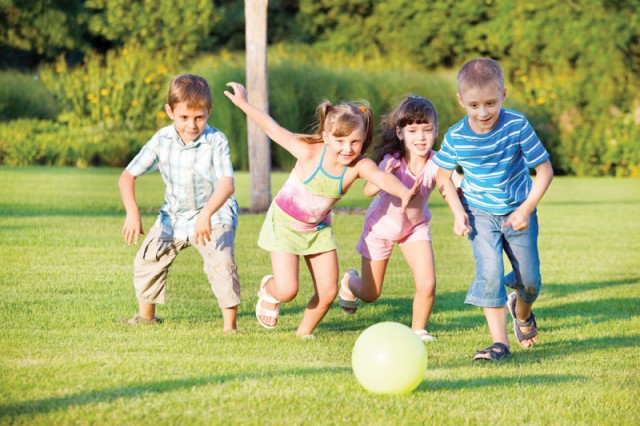 Не сидеть пол - дня в квартире,
А с друзьями мяч гонять.
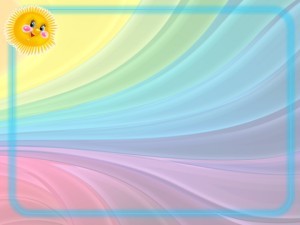 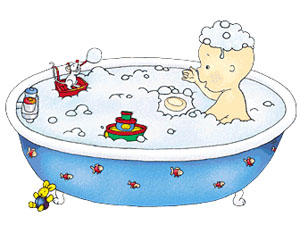 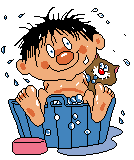 Быть активным и подвижным,
Гигиену соблюдать!
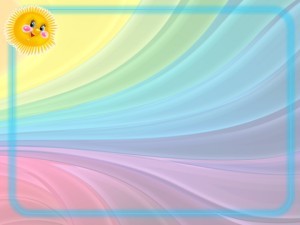 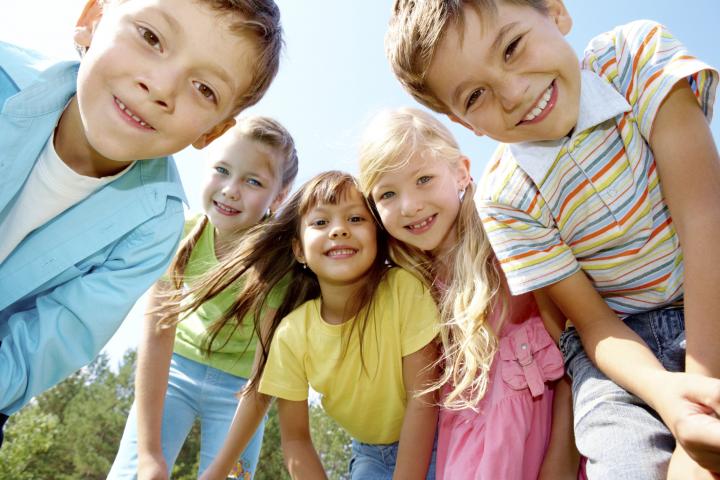 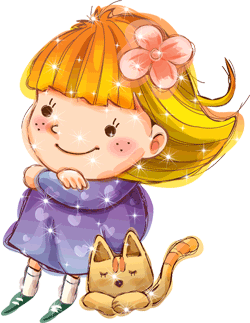 И тогда здоровье будет,
И не будете хворать!
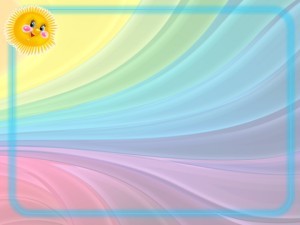 Использованные ссылки:
http://pedsovet.su/  - шаблон для презентации
http://images.yandex.ru – картинки для  анимации
Стихотворение «   Что такое здоровье?  ..»  автор Селезов Павел.